ИЗУЧЕНИЕ ВСПЫШЕК РЕКУРРЕНТНЫХ НОВЫХ ЗВЕЗДПО АРХИВНЫМ ДАННЫМ
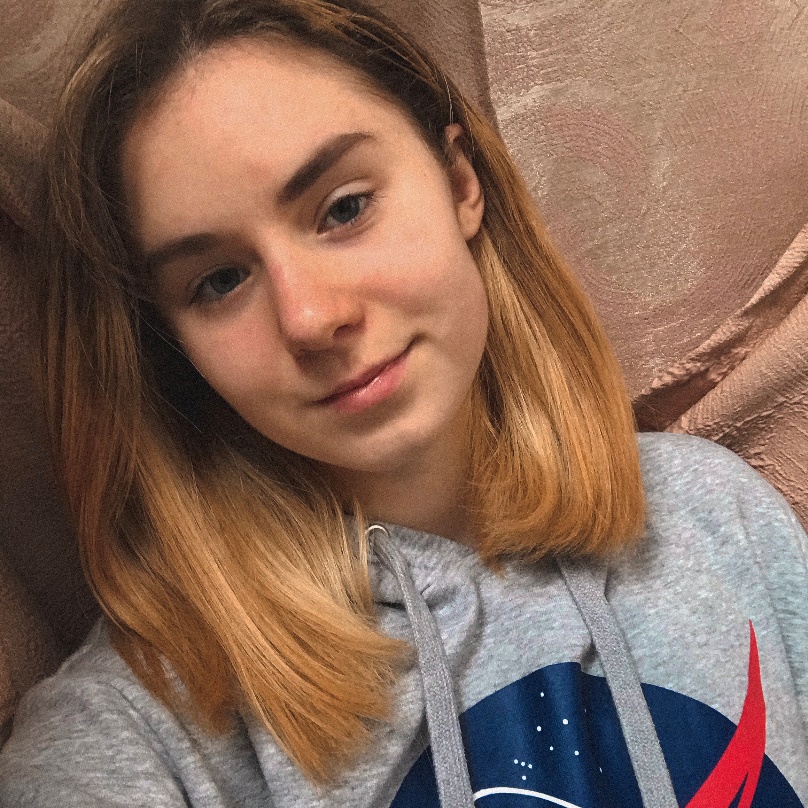 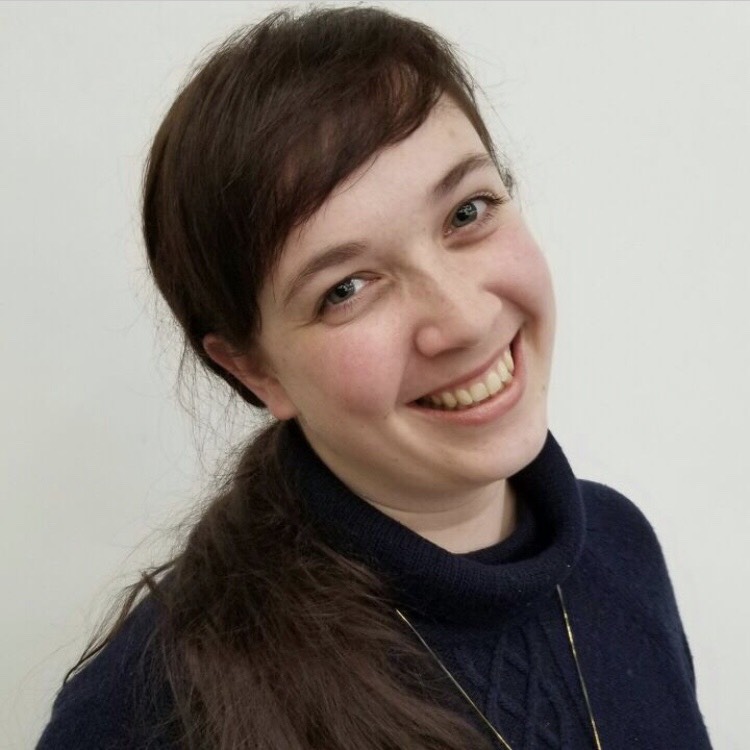 Автор: 
Степанова 
Алиса Дмитриевна,
8-В класс, ОСШ №117, 
г. Одесса
Научный руководитель: 
Вирнина Наталья Альбертовна,
руководитель научного кружка «Фомальгаут»
Теоретическая часть
Новые звезды – один из типов переменных звезд.
Вспышка Новой  – это явление, при котором звезда становится ярче в тысячи раз. Всего известно приблизительно 400 Новых в нашей Галактике, но только 10 из них – рекуррентные Новые. 
Физически Новые являются системой из белого карлика и красного гиганта (или карлика), как донора вещества.

Вещество  донора накапливается на поверхности белого карлика и в определенный момент взрывается.
АКТУАЛЬНОСТЬ
Несмотря на многолетнюю историю изучения рекуррентных Новых, остается еще несколько невыясненных вопросов:
- С чем связана нерегулярность вспышек Новых? 
- Будут ли когда-то «классические» Новые наблюдаться как рекуррентные?
- Почему рекуррентных Новых так мало?
- Является ли Новая кандидатом в Сверховые?
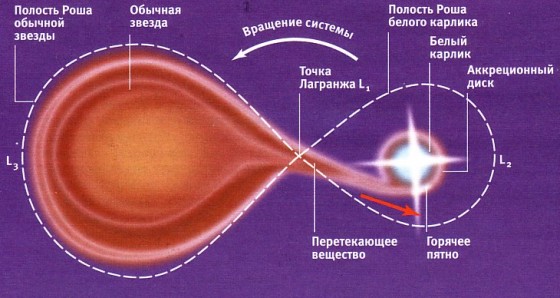 Представление художника про вспышку Новой.
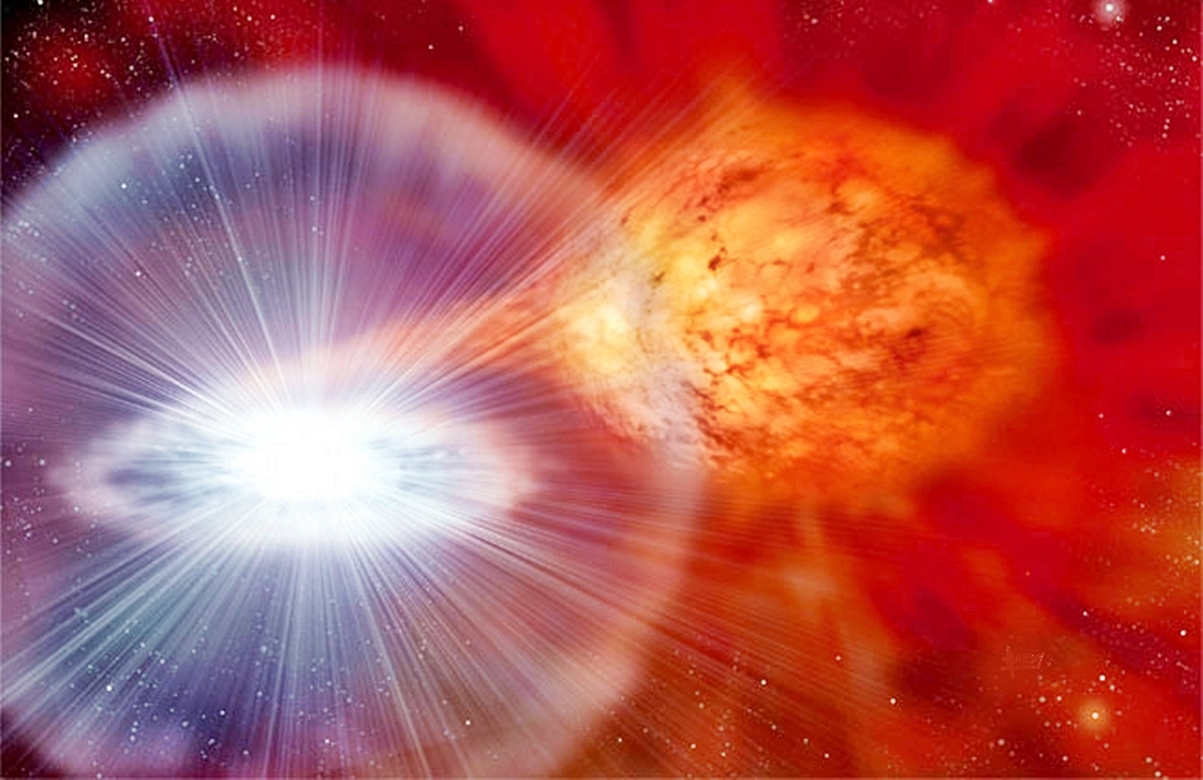 ЦЕЛЬ И ЗАДАЧИ
Цель: используя архив стеклянных пластинок с фотографиями ночного неба, изучить поведение рекуррентных Новых звезд 
V2487 Oph, RS Oph и U Sco.

Задачи: 
Найти снимки целевых объектов в архиве, и отождествить их с картой;
Измерить блеск исследуемых звезд, используя блеск звезд сравнения;
Сравнить полученные результаты с опубликованными предыдущими исследованиями;
Сделать вывод про регулярность вспышек.
Гипотеза
Нерегулярность вспышек может быть связаннна с тем, что V2487 Oph, RS Oph и U Sco не наблюдались во время вспышек. Архивные данные могут заполнить промежутки, в которых наблюдения отсутствуют.
Ожидалось найти вспышки:
V2487 Oph - в промежутке между 1900 и 1998 годами; 
RS Oph ≈ 1976 год; 
U Sco  ≈ 1957 год.
Материалы исследования
Конфигурация полей обзора камер астрографа.
Их положение менялось в 1958 и 1966 годах.
1957-1958 – старая серия;
1958-1966 – новая серия;
1966-1998 – ІІІ серия.
Фотографические наблюдения с 
7-камерного астрографа, которые велись в 1957-1998 годах.
Пластинки находятся в архиве Астрономической обсерватории Одесского национального университета (сел. Маяки, Одесская обл.)
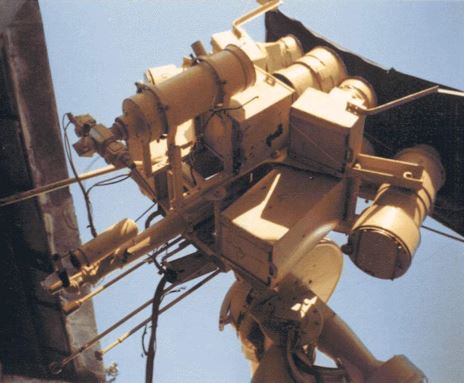 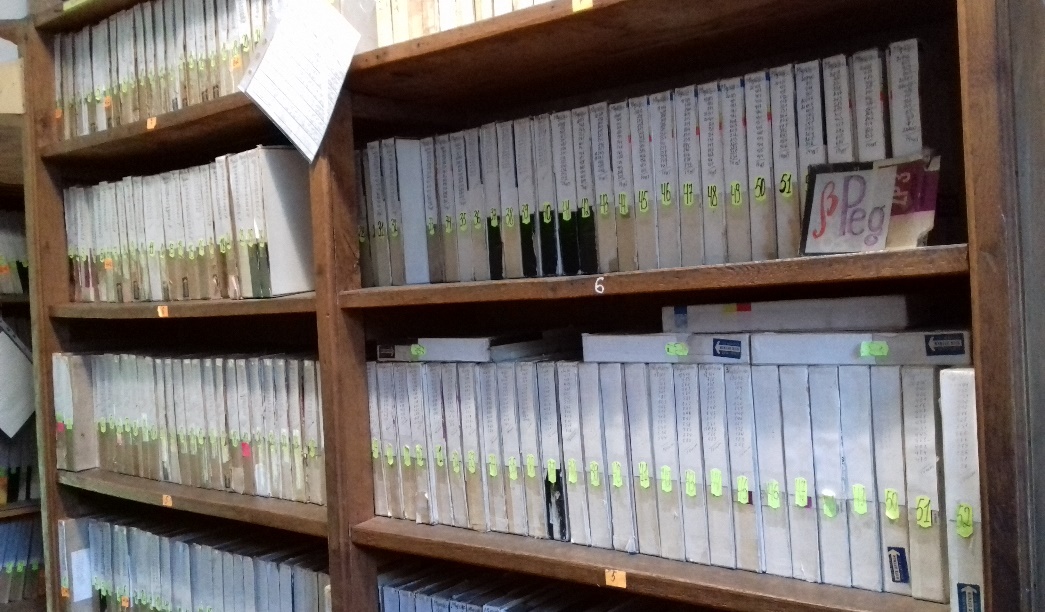 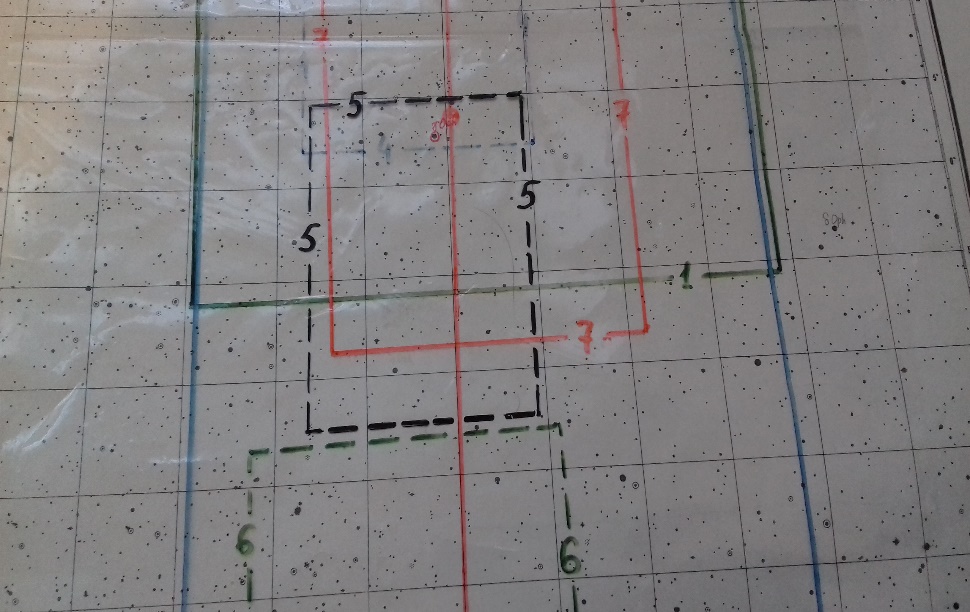 методы
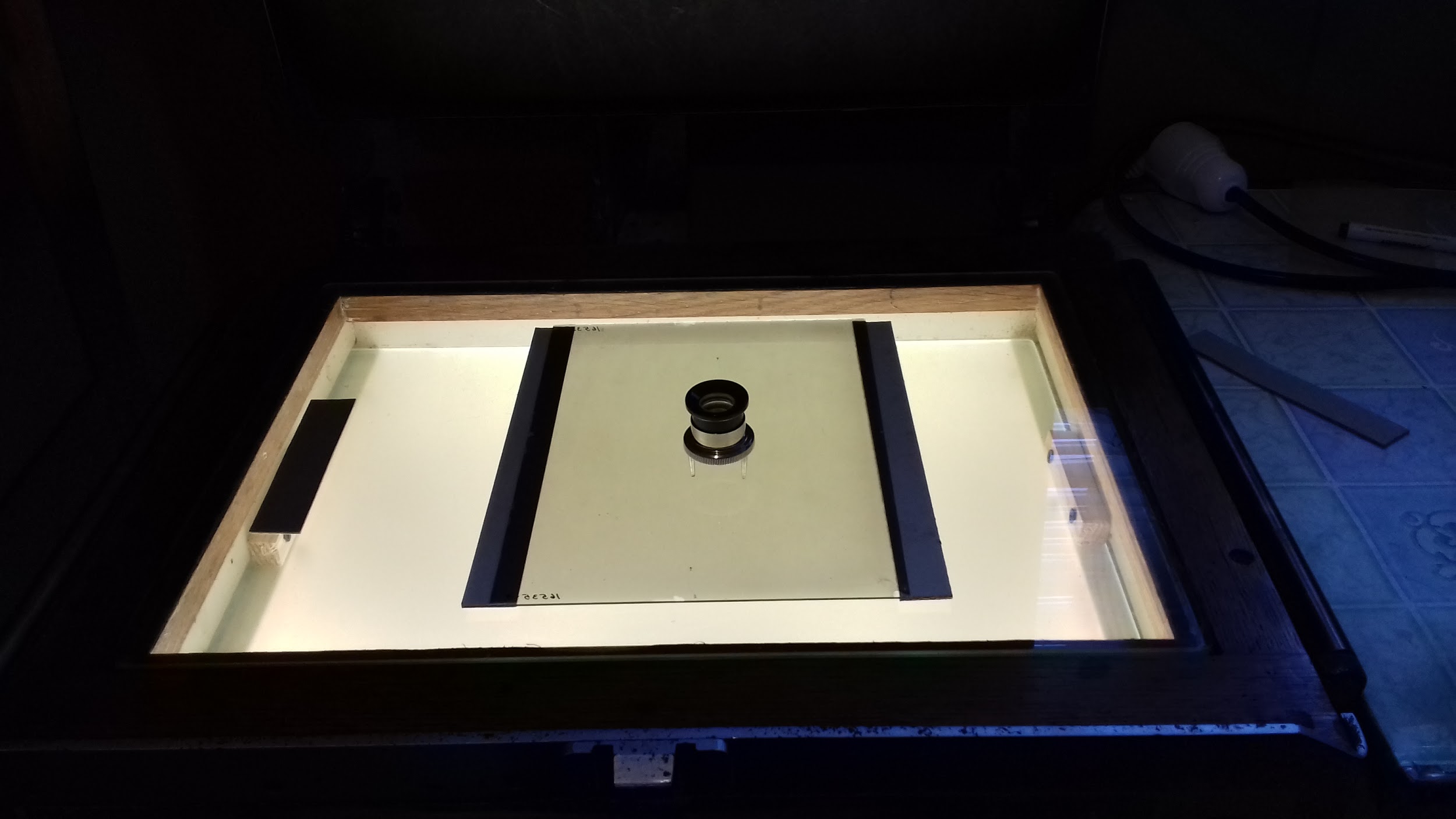 Пластинка в окуляр 
(область звезды RS Oph).
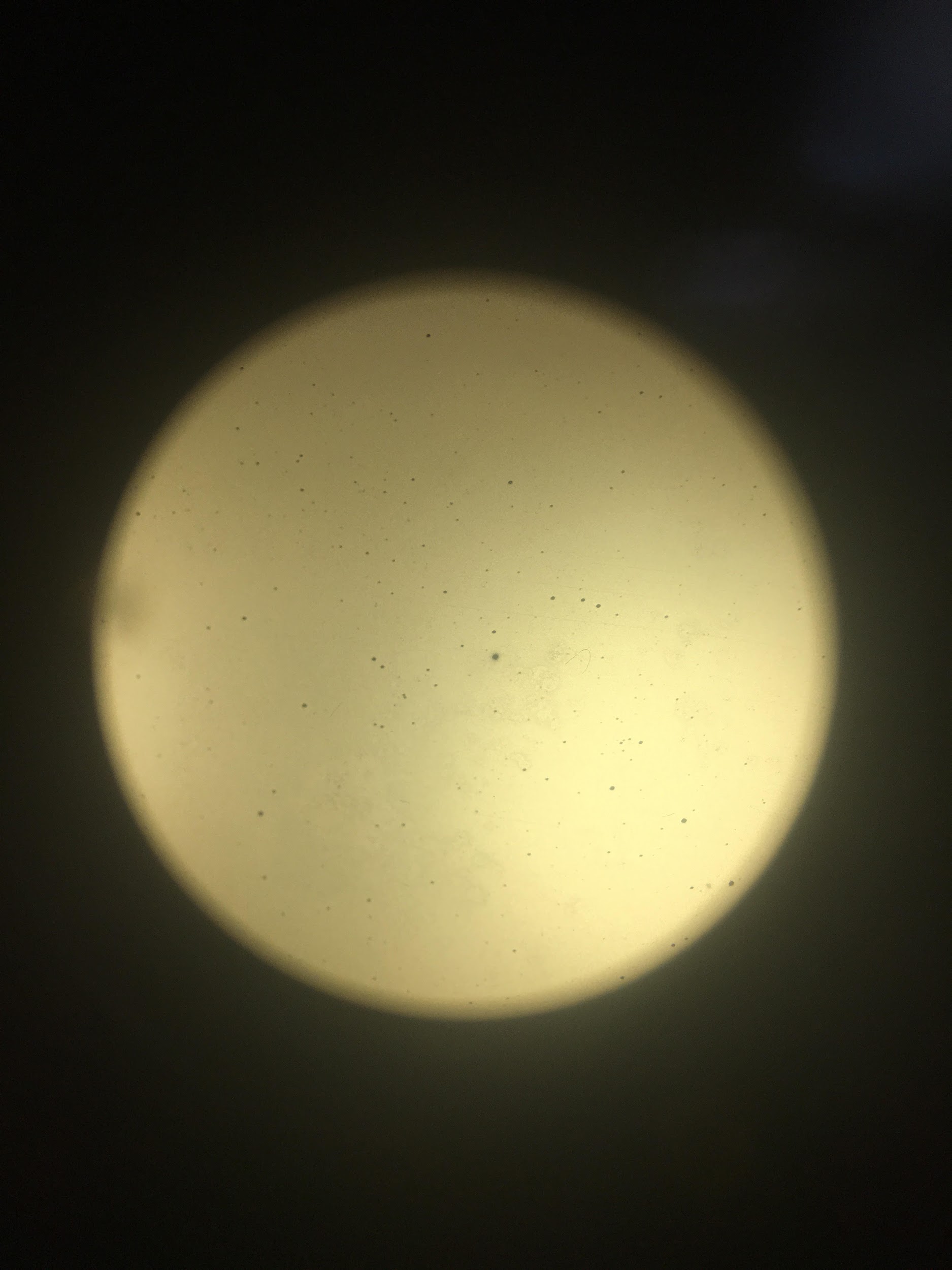 Подсвеченный рабочий стол с 
окуляром и пластинкой.
Результаты по звезде RS Oph
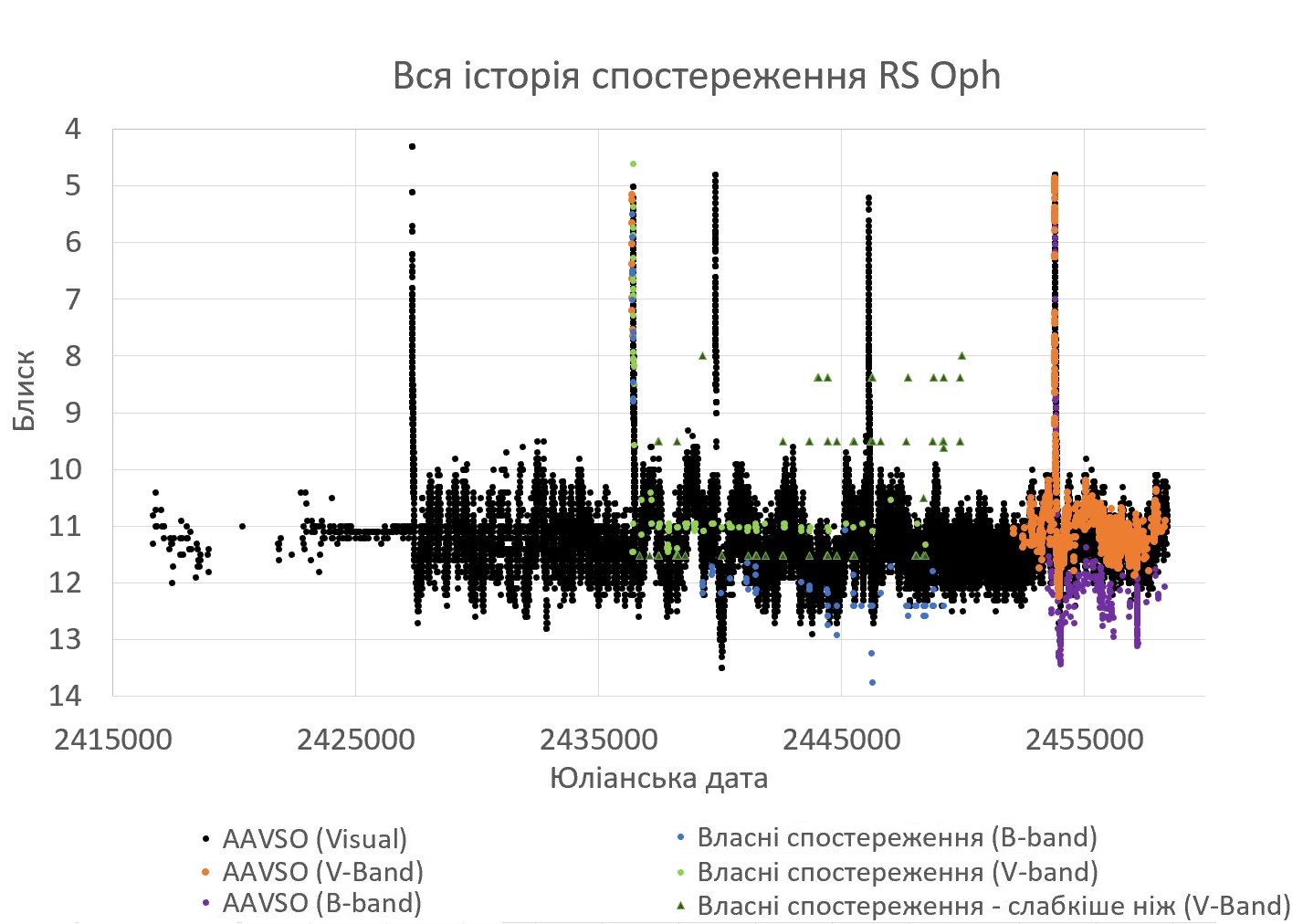 16/8/1958
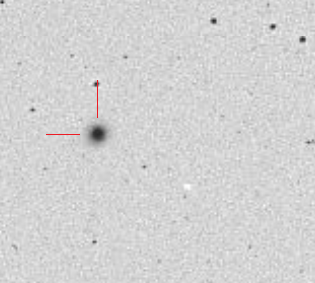 21/7/1958
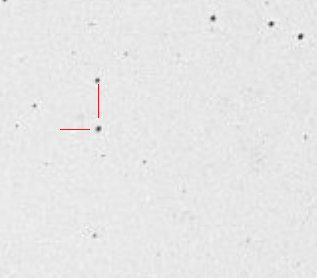 Рекуррентная Новая RS Oph во время вспышки
Рекуррентная Новая RS Oph в спокойном состоянии
Результаты по звезде V2487 oph
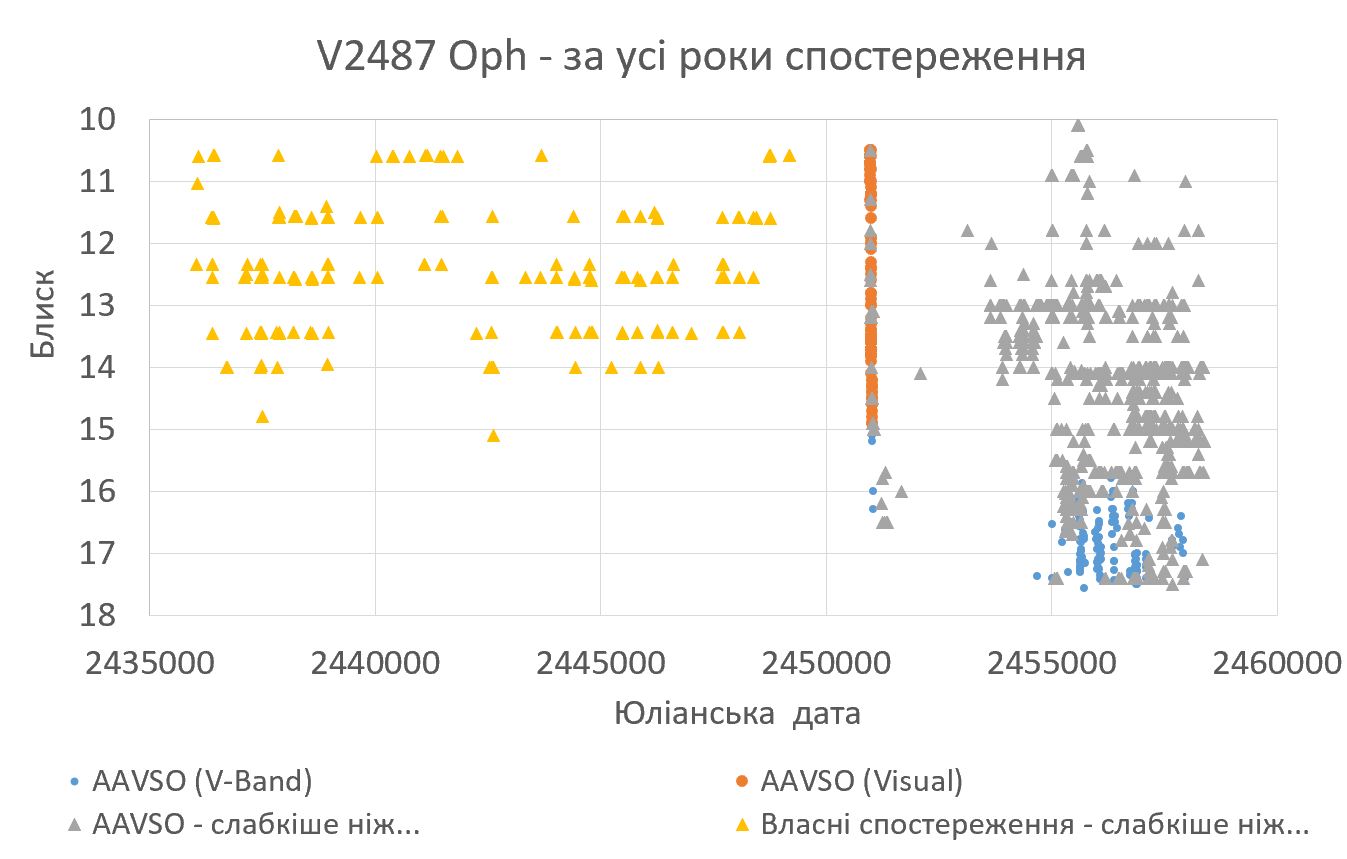 Ожидаемых вспышек не нашла;
Заполнила пустой промежуток в наблюдениях других исследователей;
Показала, что в этот период времени вспышек не было.
Результаты по звезде U sco
Также ожидаемых вспышек не обнаружила;
Заполнила пустой промежуток во всемирно известных данных;
Показала, что  за определенные года вспышек не было.
выводы
Гипотеза про «пропущенные» вспышки исследуемых звезд не подтверждается;
 По  архивным данным была зафиксирована вспышка 
RS Oph в 1958 году, в том числе найдена пластинка с самым ранним свидетельством вспышки;
 На кривых блеска Новых V2487 Oph и U Sco заполнены промежутки времени, в которых наблюдения других исследователей отсутствуют.
Дальнейшие планы
Изучить и другие рекуррентные Новые северного полушария по данным того же архива;
Проверить в этой коллекции наличие повторных вспышек у «классических» Новых с целью переклассификации их в рекуррентные Новые.